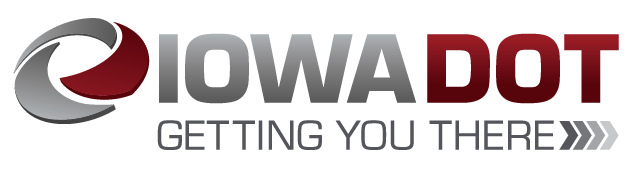 District 3
2021 Utility Meeting
[Speaker Notes: Thanks for inviting us to Discuss IA 10 and Jay Ave and the option of a roundabout]
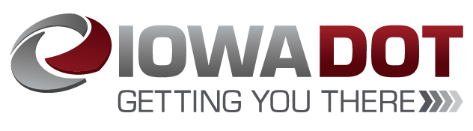 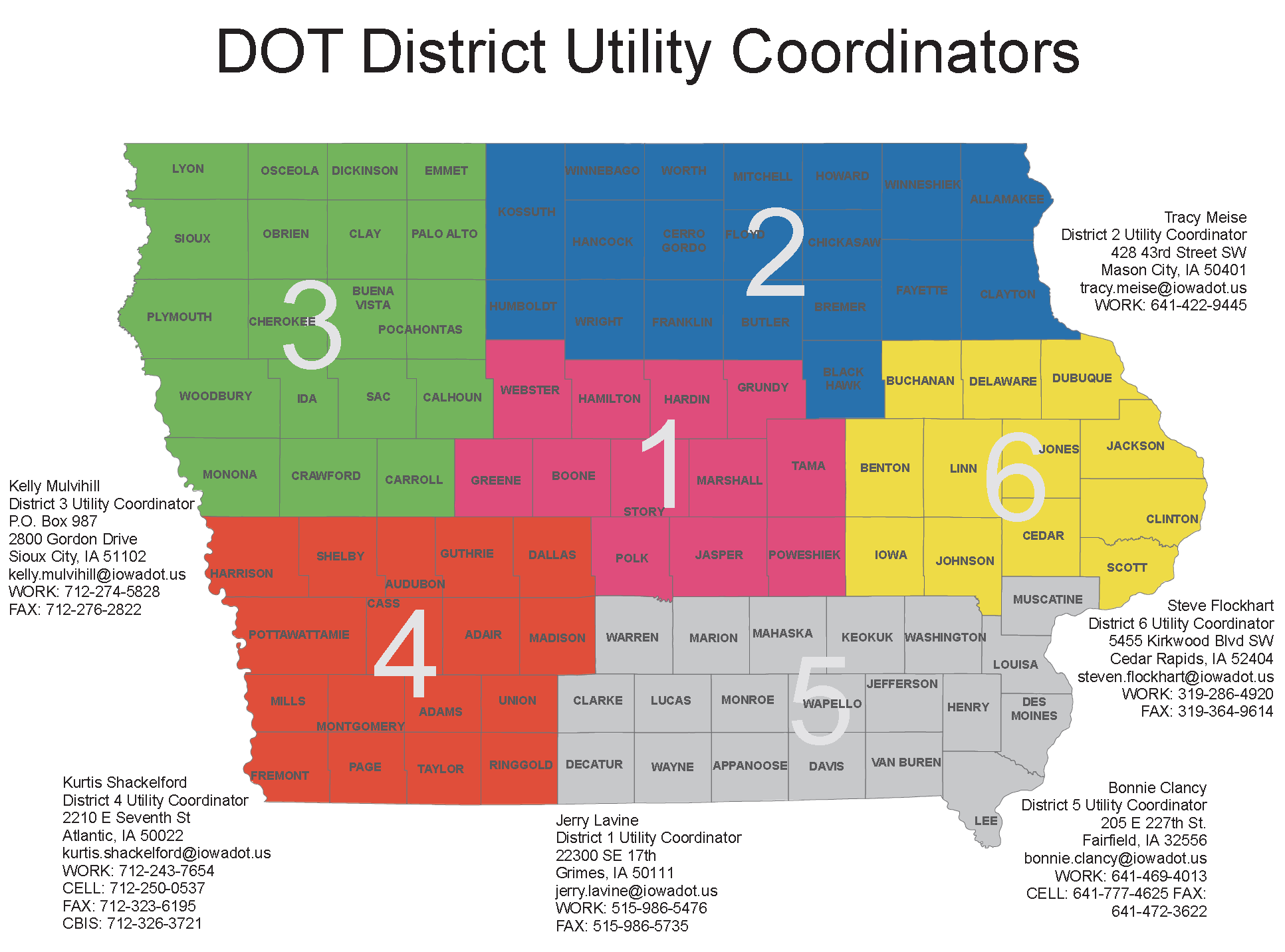 [Speaker Notes: New School was catalyst for intersection improvements as IA 10 and Jay Ave.
DOT became involved in the options for the intersection when contacted by the city and consultant.
Started a review of the information and options]
Shane Tymkowicz
District 3 - Asst Dist. Engineer
shane.tymkowicz@iowadot.us
(712) 274-5834

Kelly Mulvihill
District 3 Utility Coordinator
kelly.mulvihill@iowadot.us
(712) 539-1268 Cell
(712) 274-5828 Office
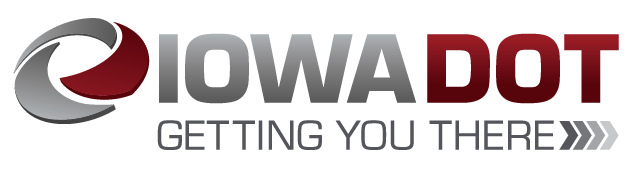 [Speaker Notes: Introduce Myself and Jason Klemme]
CHANGES COMING
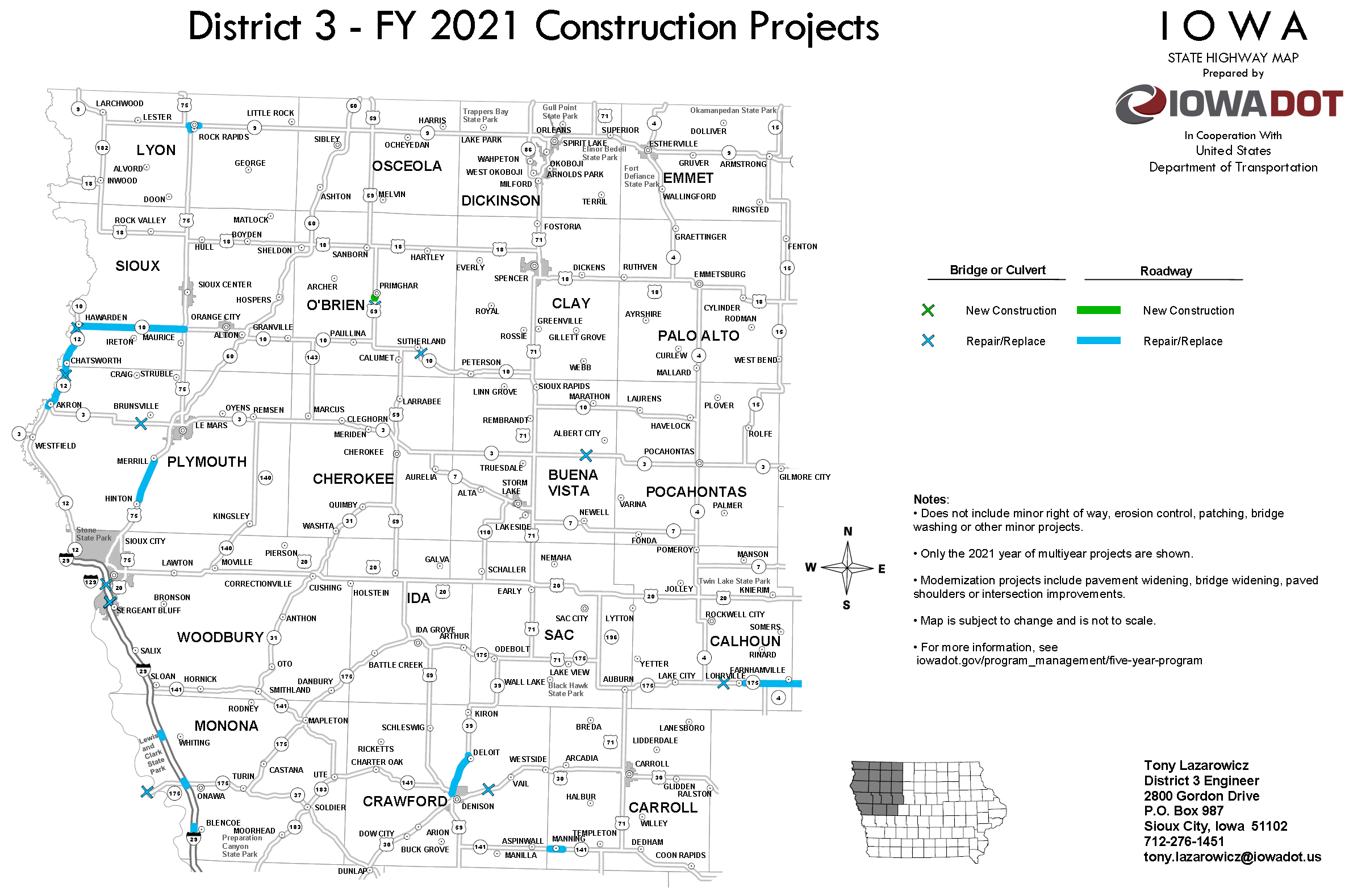 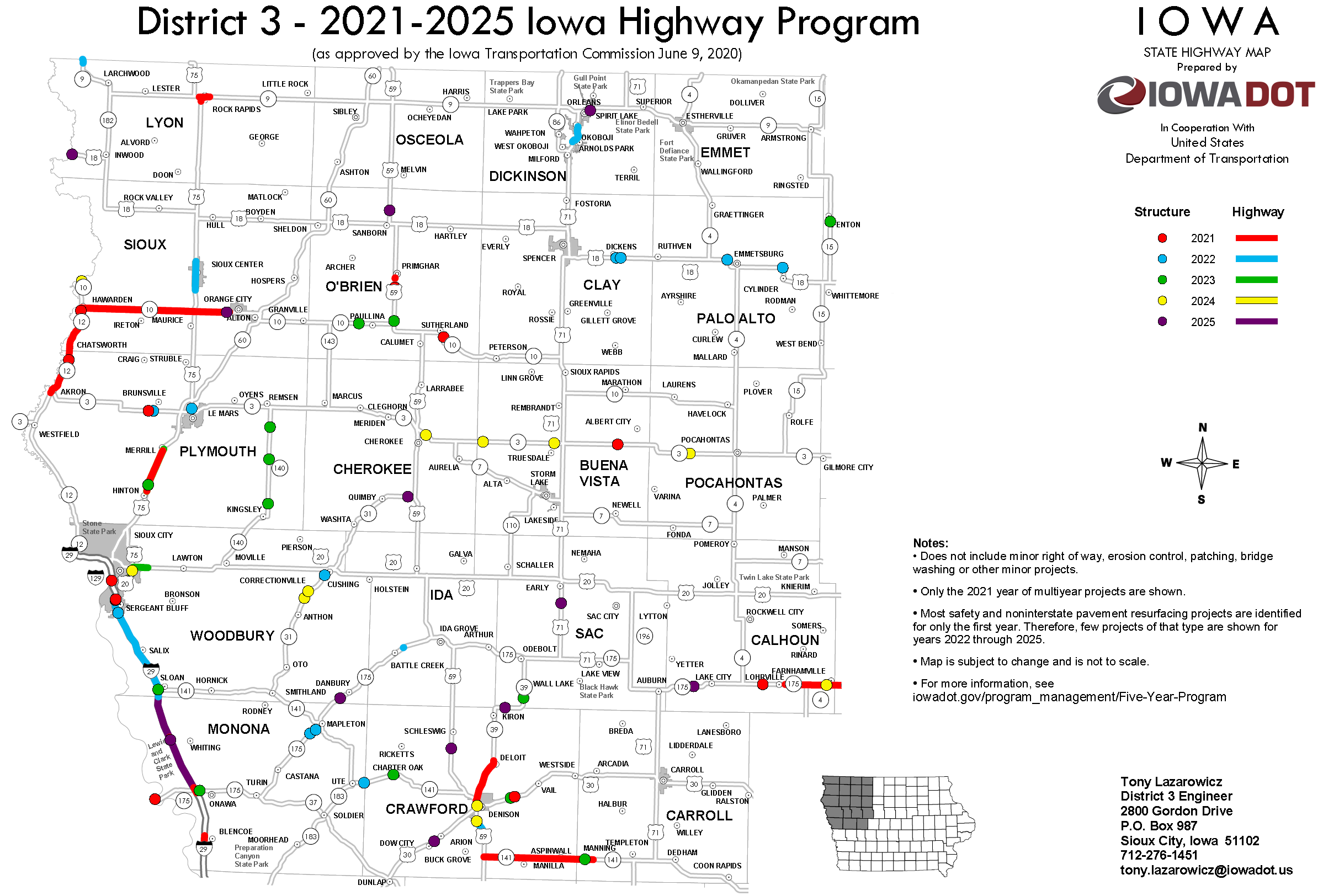 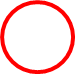 Expect More Bridge Projects
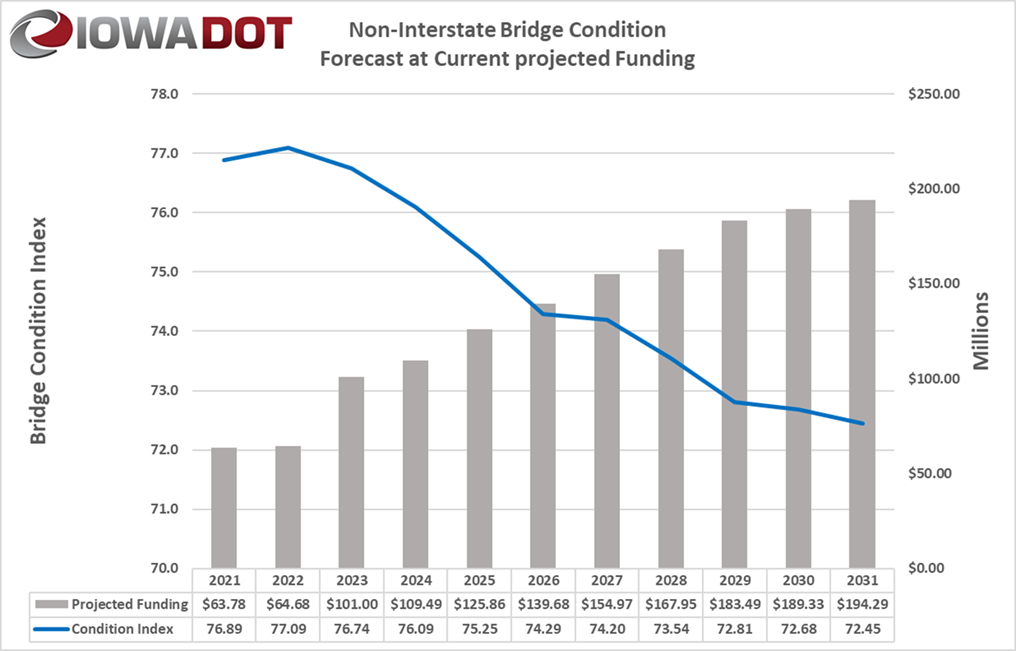 Bridge Funding
$64 Million in 2021
$140 Million in 2026
$200+ Million? in 2031
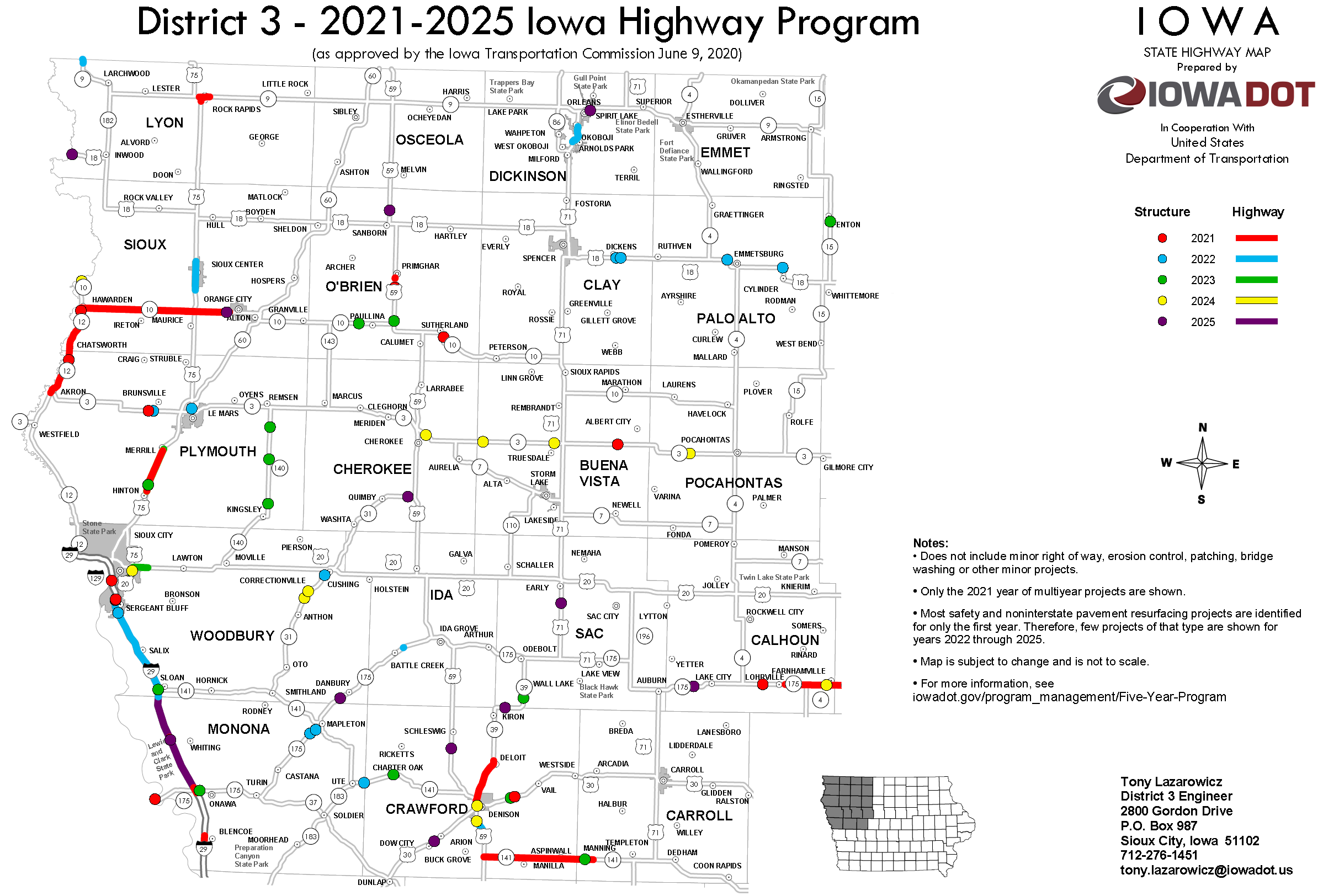 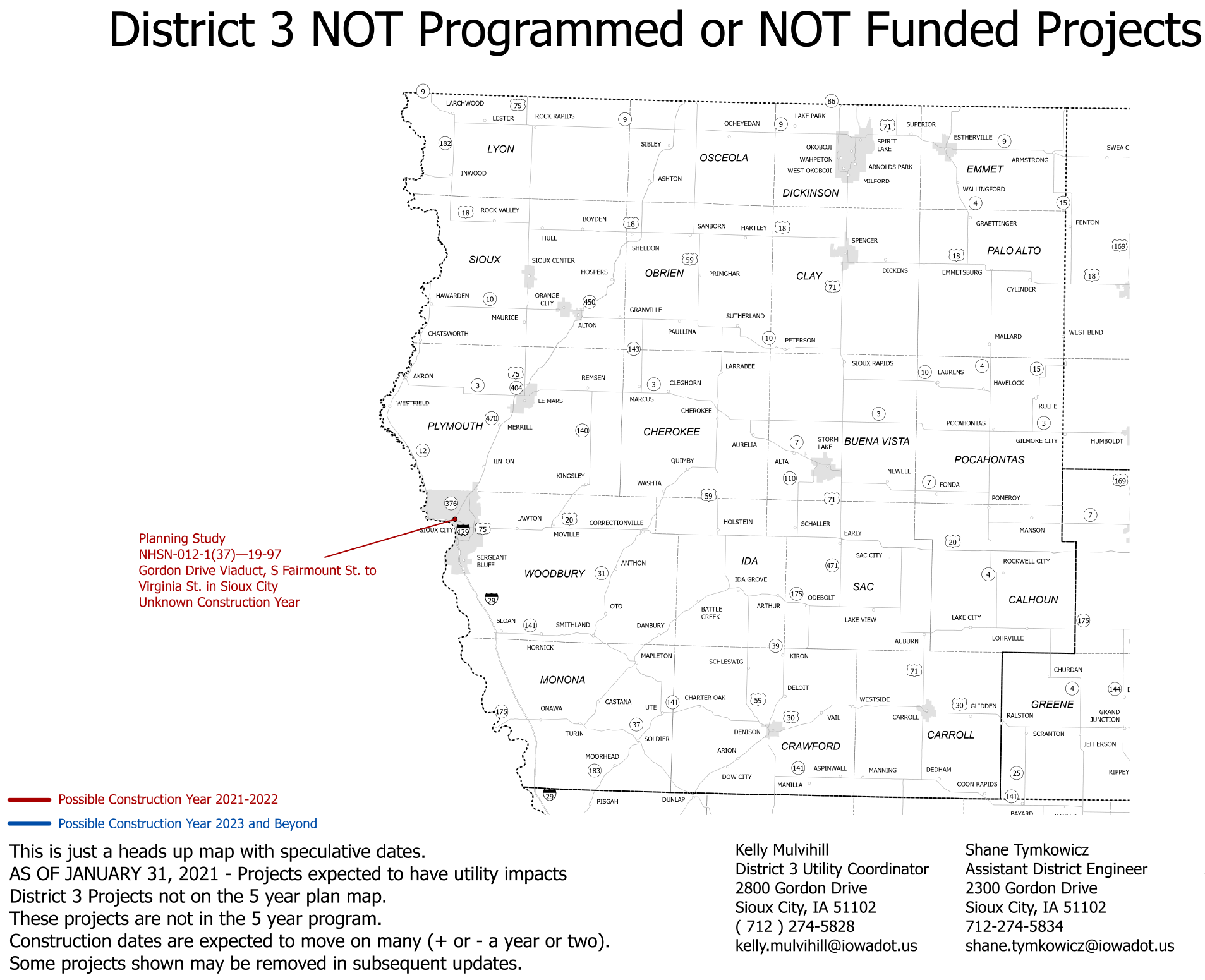 2027+ Before Construction
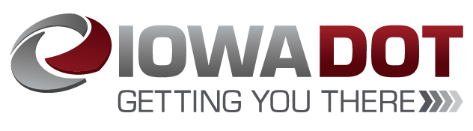 IA 12 Viaduct ReplacementStudy
On Alignment
South of Existing
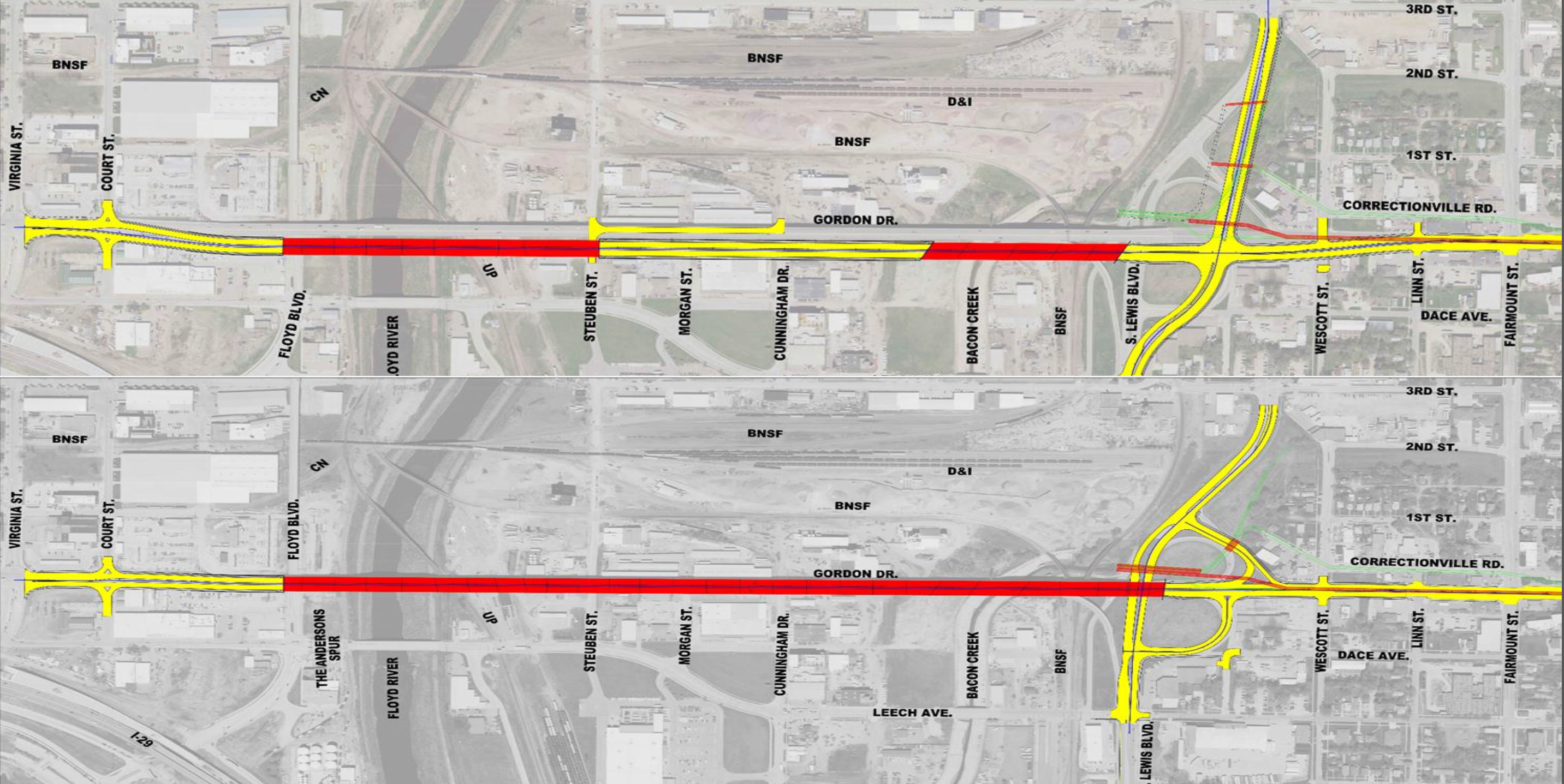 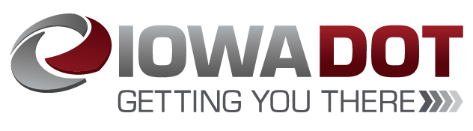 Bacon Creek Conduit
Replace Conduit & Rebuild IA 12
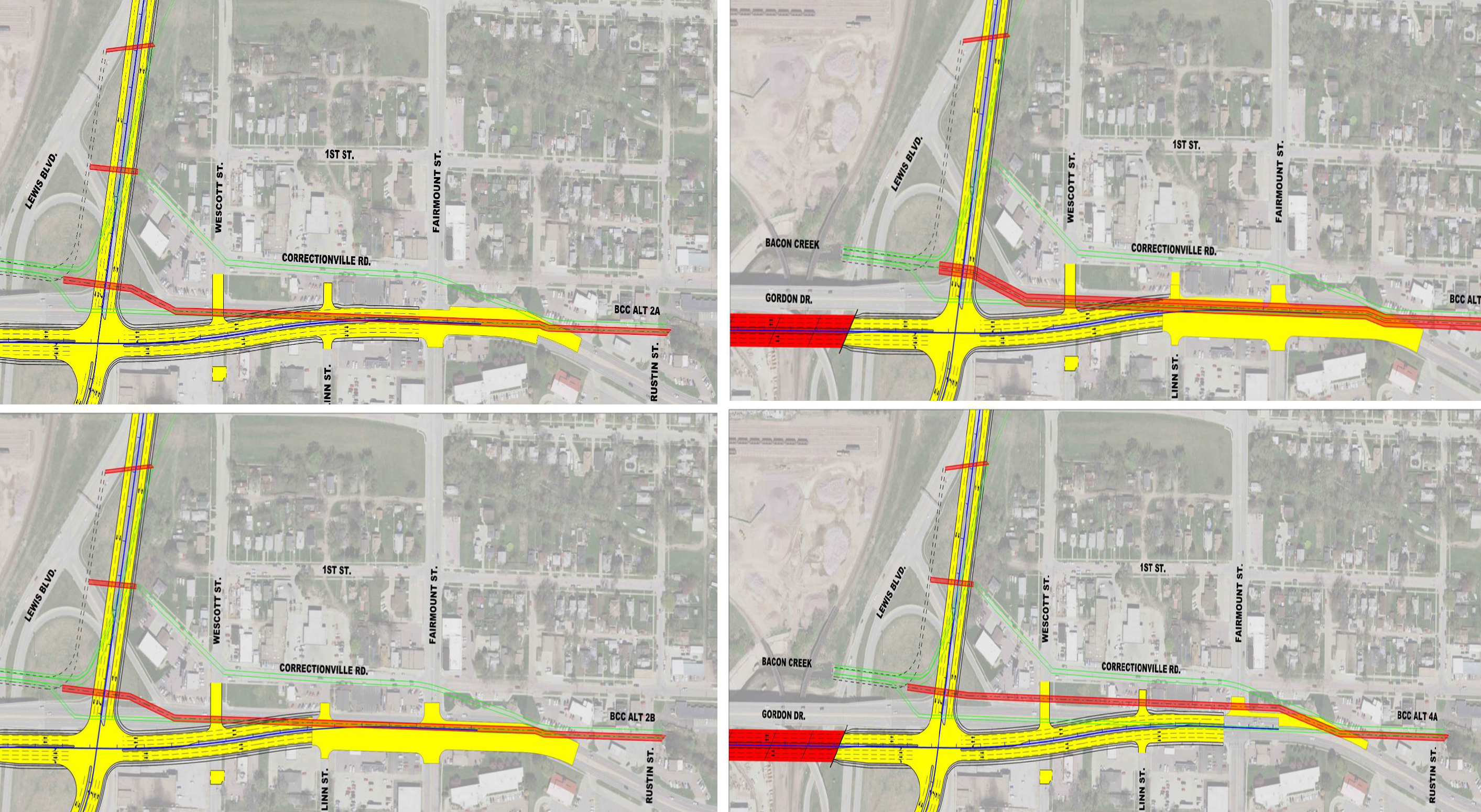 THANK YOU